филиал Муниципального автономного   дошкольного  образовательного учреждения 
«Детский сад №26 комбинированного вида»-
«Детский сад №54»
«Волшебная логика»
Логико –математическая  игра
для детей
 старшего дошкольного возраста
Составитель:
Тарлавина Е.А. старший воспитатель
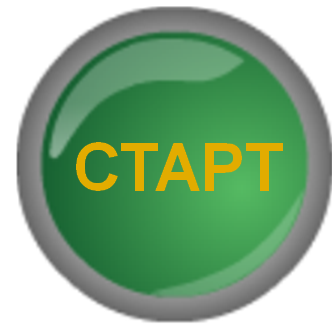 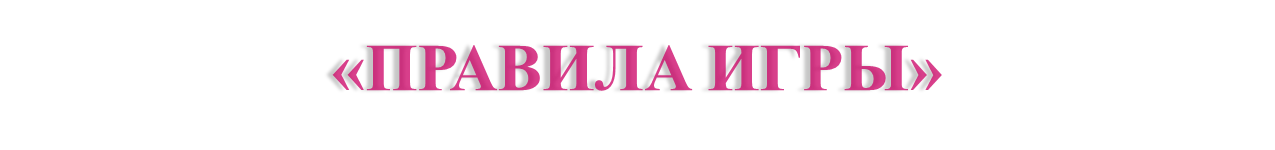 Задачи: развивать восприятие цвета, формы, величины предметов, связную речь; умение концентрировать внимание.
Материал: интерактивная доска. Карточки-задания на каждого ребенка .
Ход игры
Задание  .Взрослый  рассказывает о том, что у детей прохудились сапожки просит помочь найти для каждого заплатку.   Схемы заплаток и картинки сапог  отображены на интерактивной доске.  
Задание  Взрослый просит детей помочь починить платочки . Схемы заплаток и картинки платочков отображены на интерактивной доске.  
Задание Взрослый просит детей помочь найти бусинку. Схемы бусинок отображены на интерактивной доске.  
Задание. Взрослый просит детей составить коврик  из предложенных фигур. Схема коврика и фигуры отображены на интерактивной доске.
По желанию один ребенок выходит к интерактивной доске и начинает игру. Остальные дети играют за столами ориентируясь на интерактивную доску. Если ребенок выполнил задание неправильно, попросите его самостоятельно или с помощью наводящих вопросов проанализировать ( в развернутой речи) и исправить ошибки. 
Игра начинается при нажатие кнопки 

Дети нажимают на фигуру, расположенную  внизу игрового поля  если выбор правильный эта фигура плавно проходит на свое место. Если нет-то фигура исчезает.
После выполненного задания дети проверяют правильность его выполнения нажав значок

Далее можно продолжить игру  нажав 

При повторении игры дети могут меняться местами и продолжать ее самостоятельно.
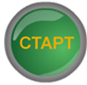 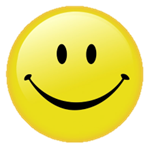 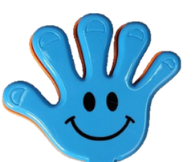 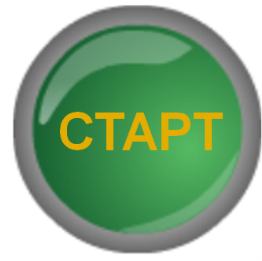 Почини сапожки
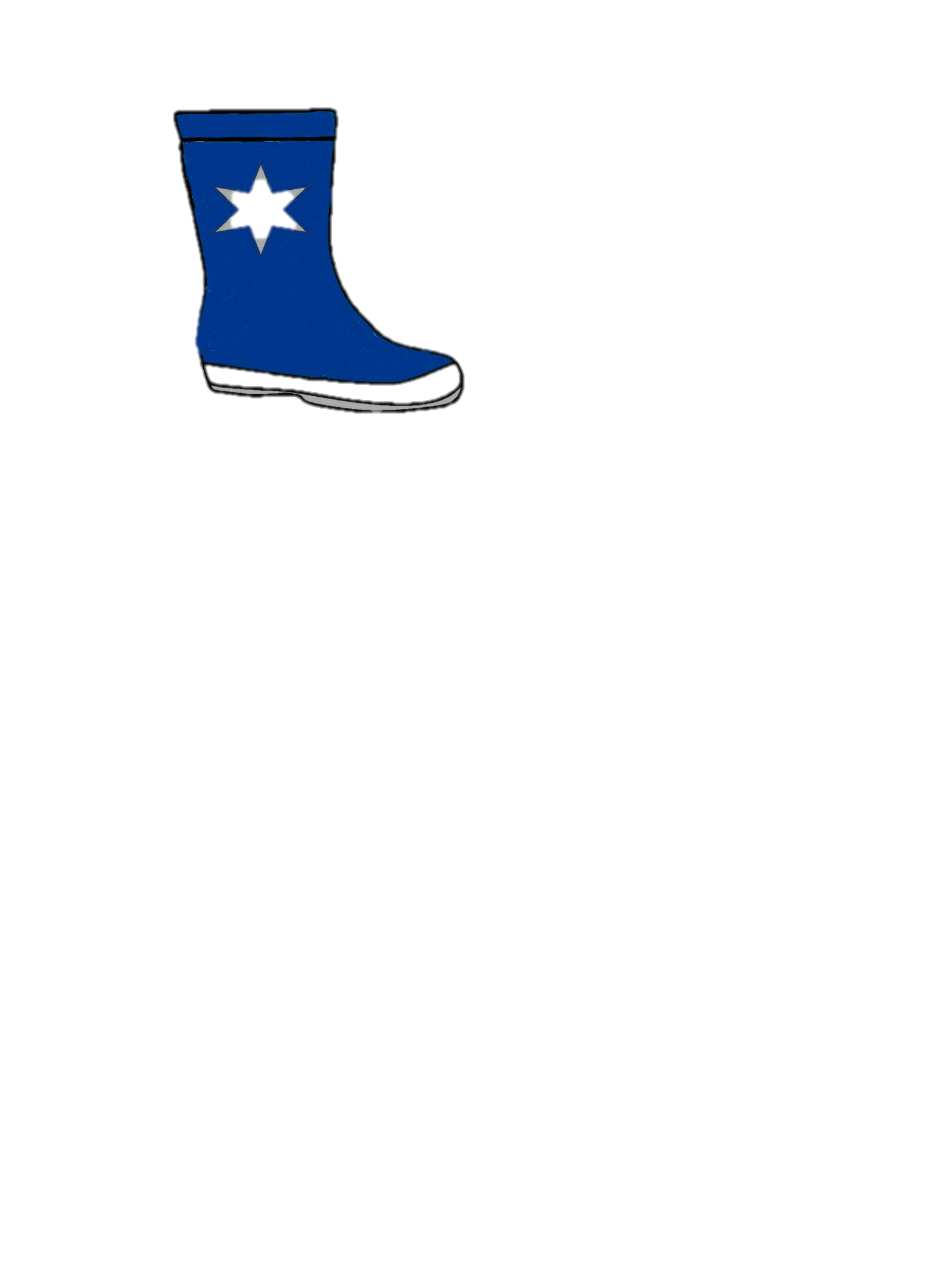 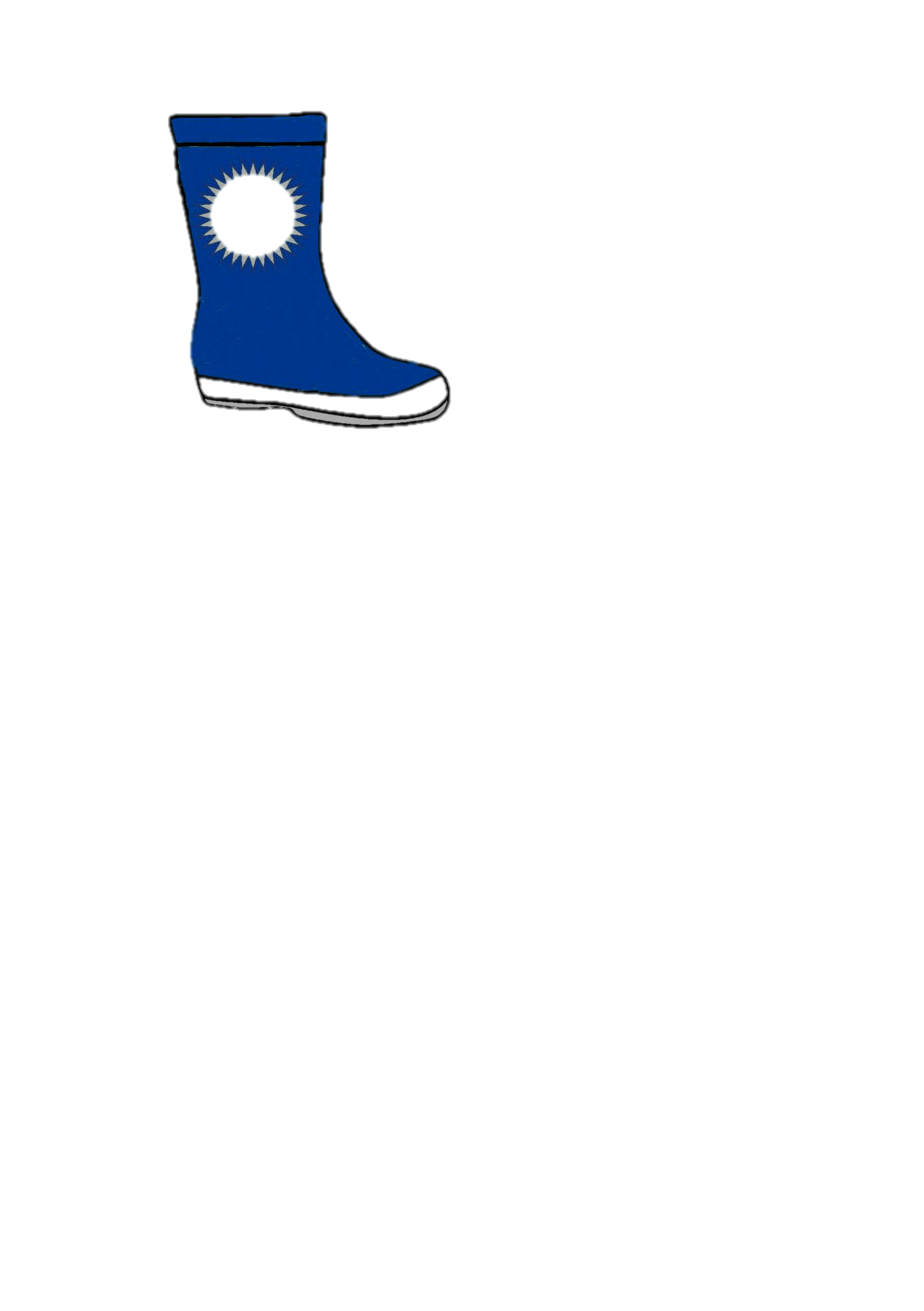 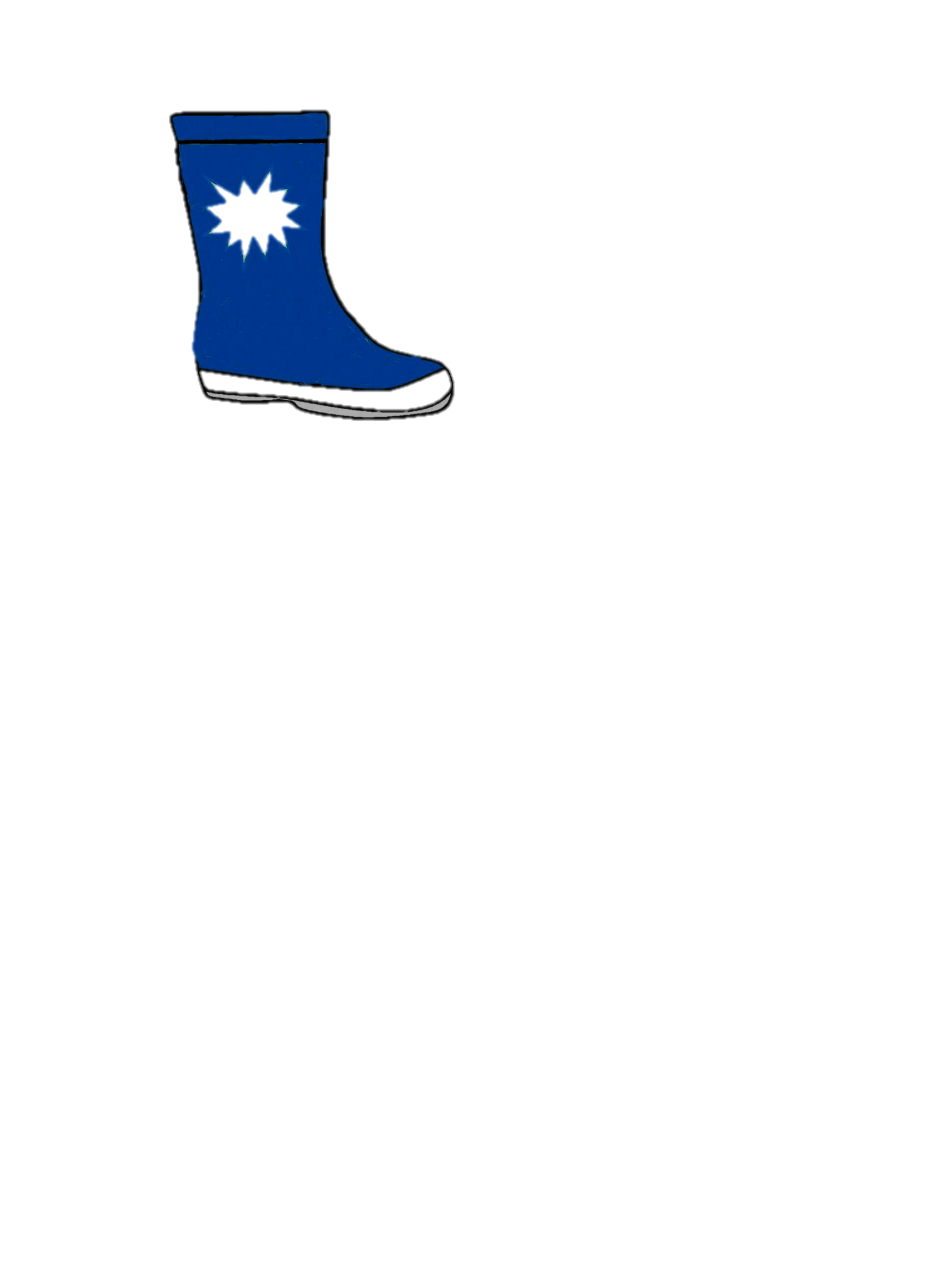 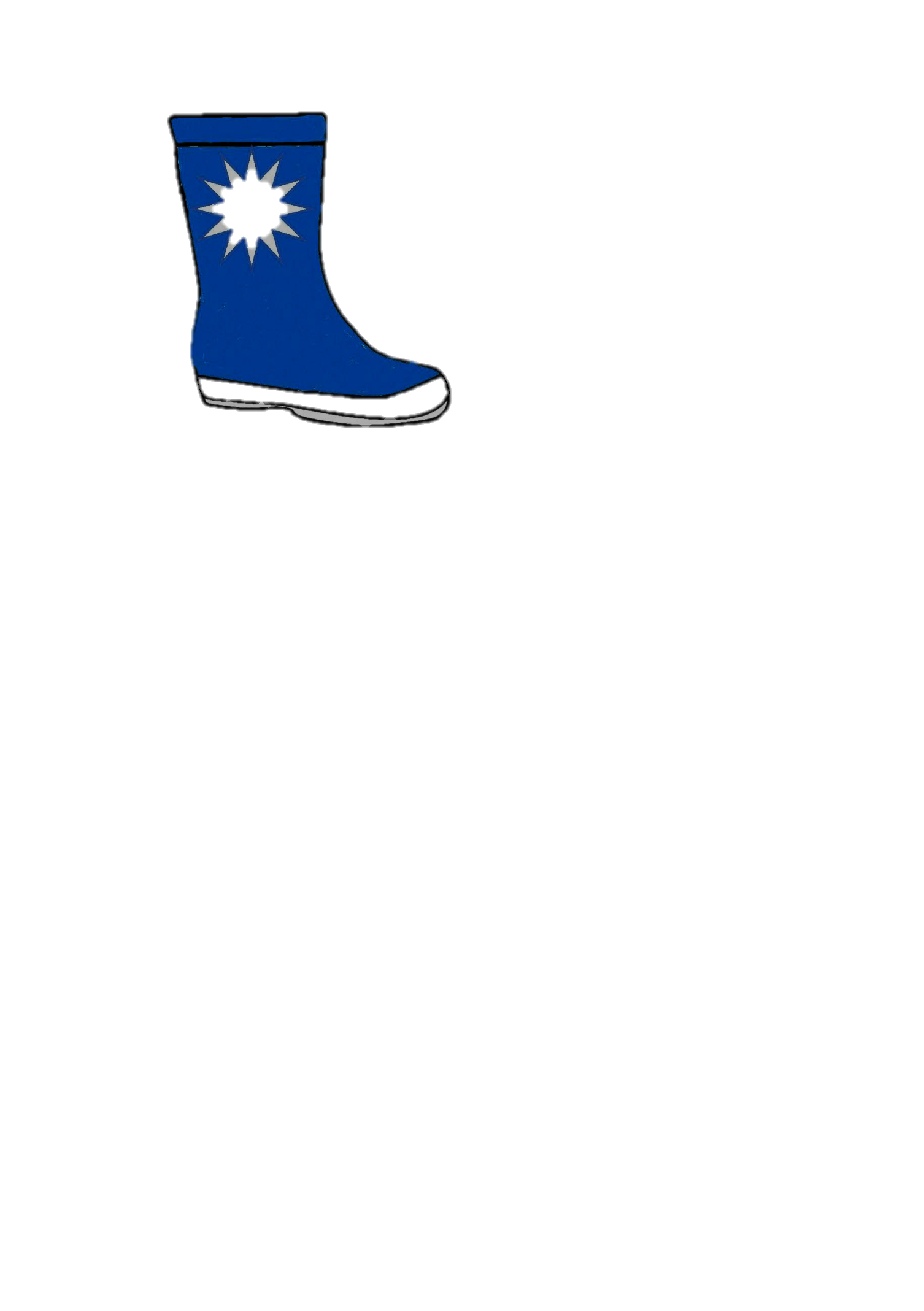 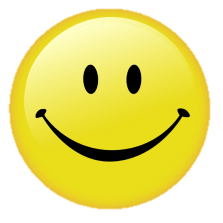 МОЛОДЕЦ!
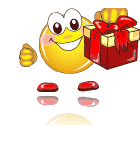 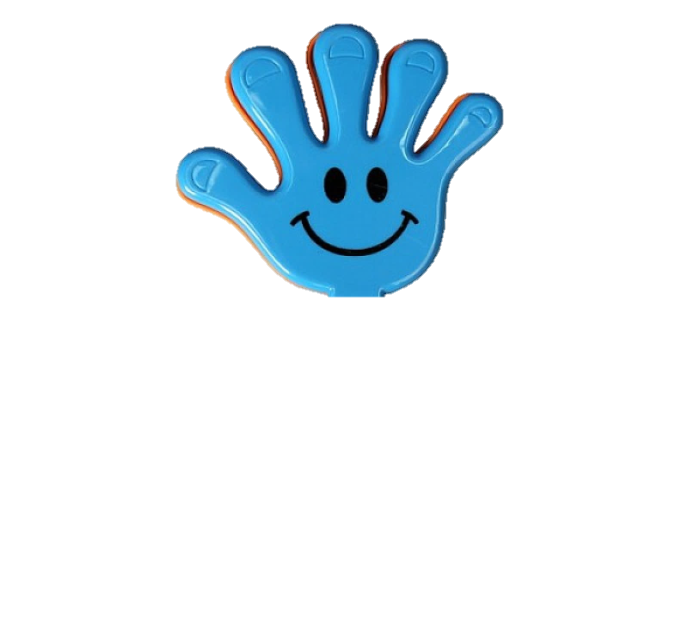 Подбери подходящую заплатку
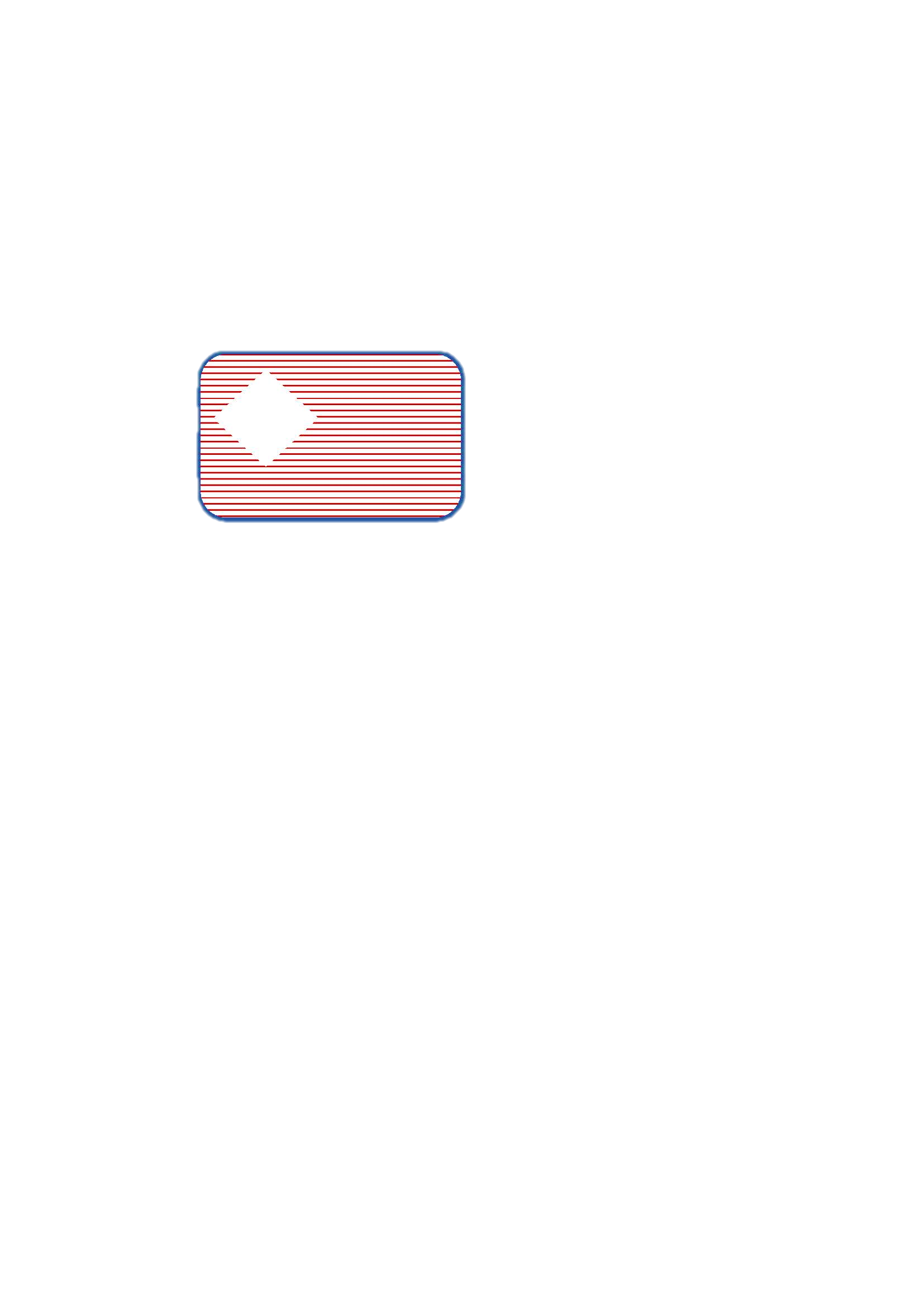 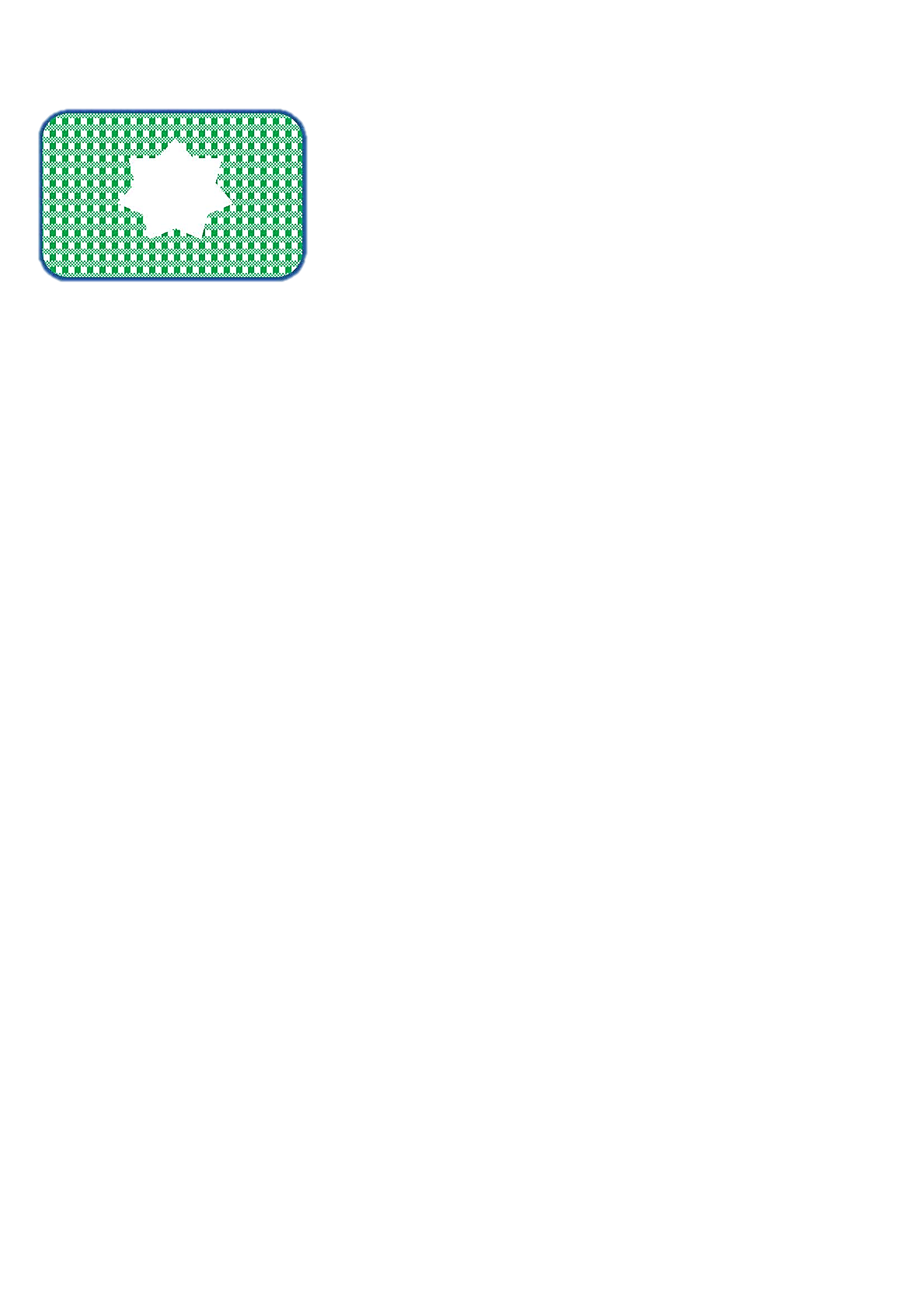 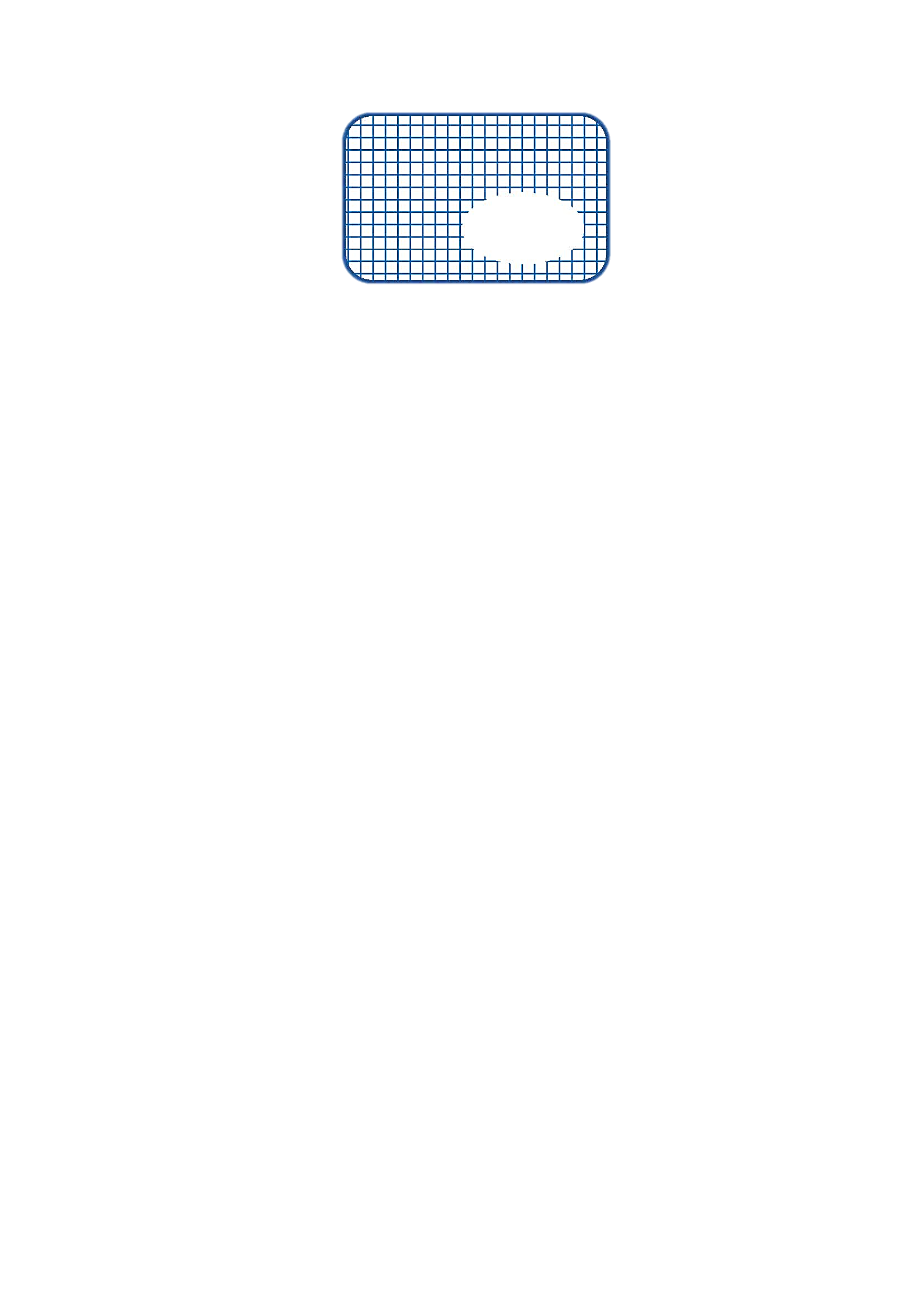 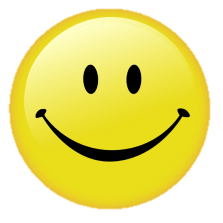 МОЛОДЕЦ!
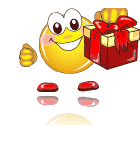 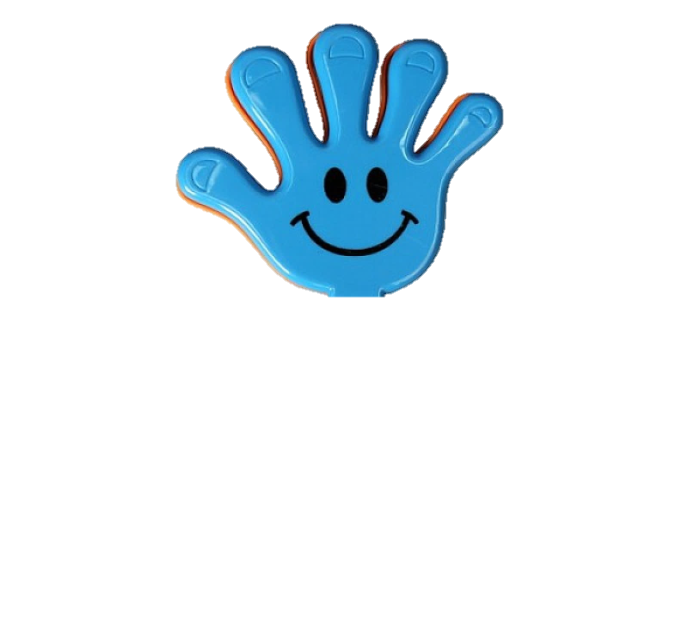 Выбери бусинку, которая подходит к этим бусам.
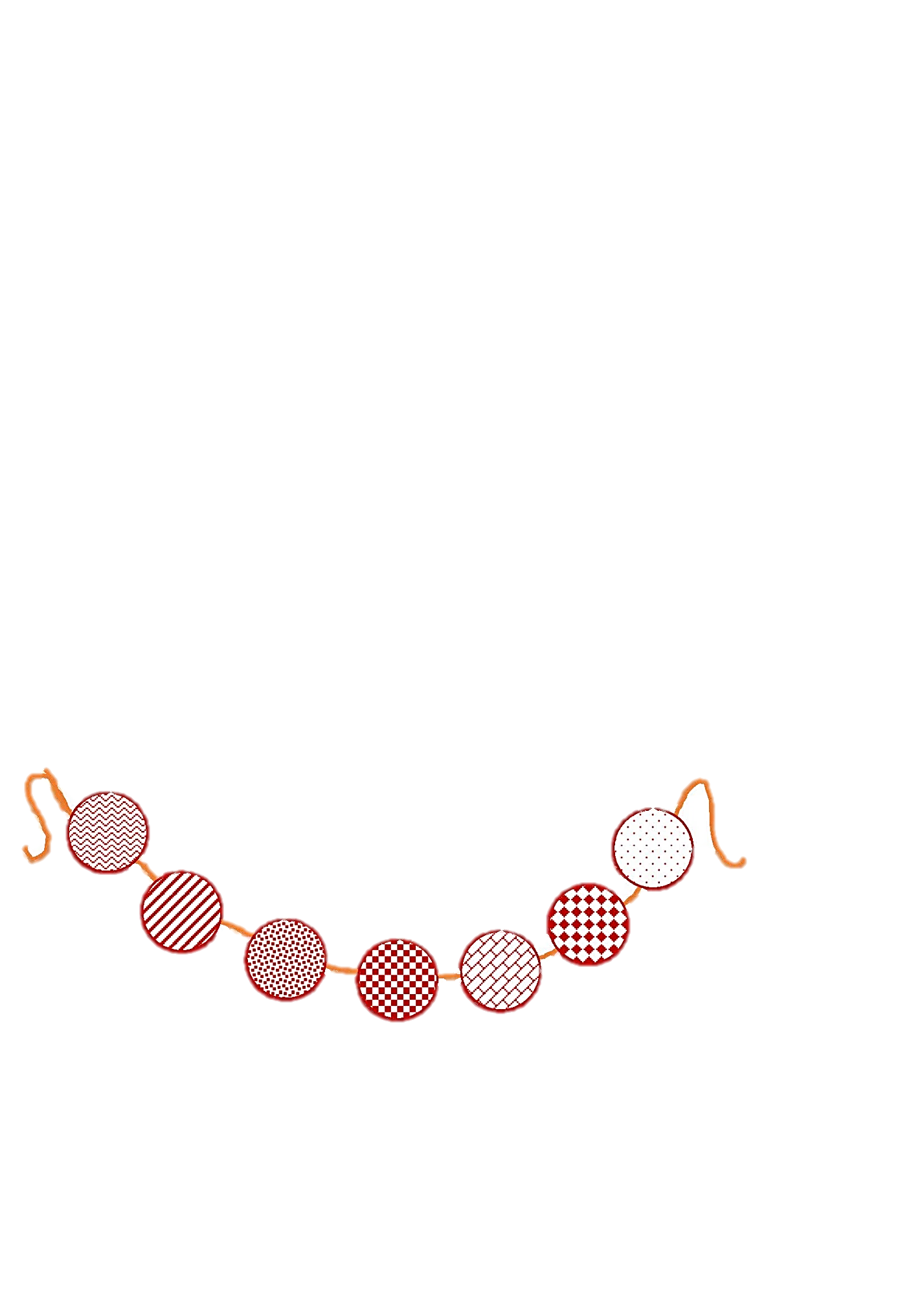 МОЛОДЕЦ!
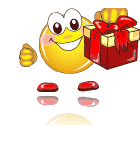 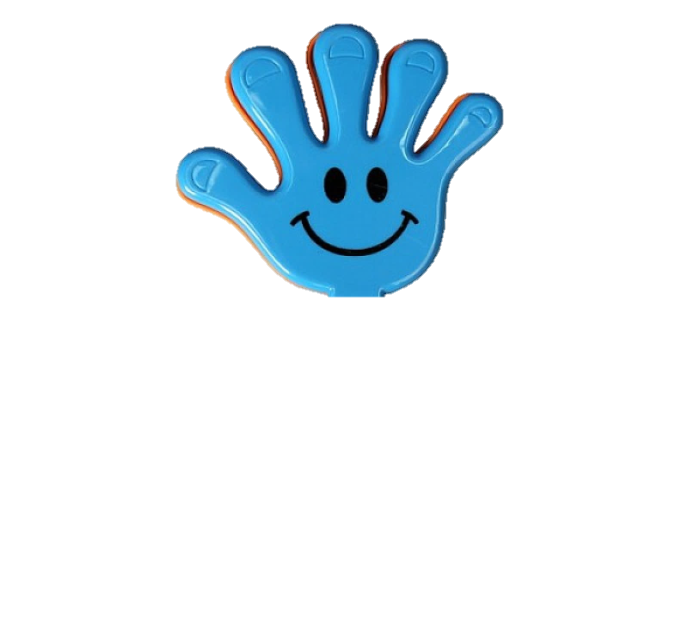 Найди каждой фигурке своё место в пустом окошке. Объясни, почему некоторые фигурки не подошли
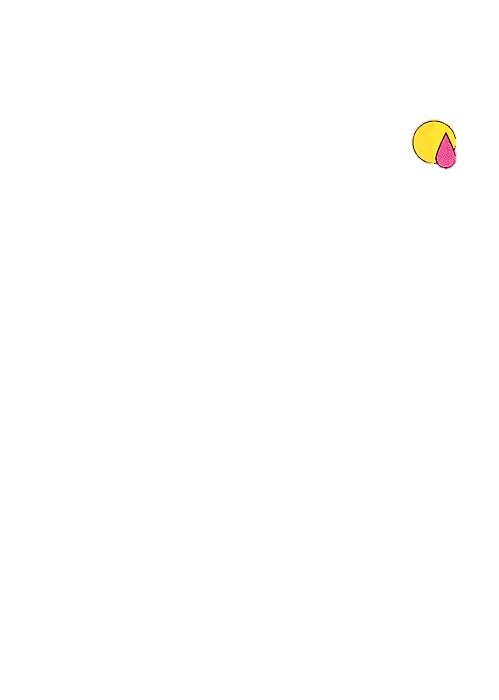 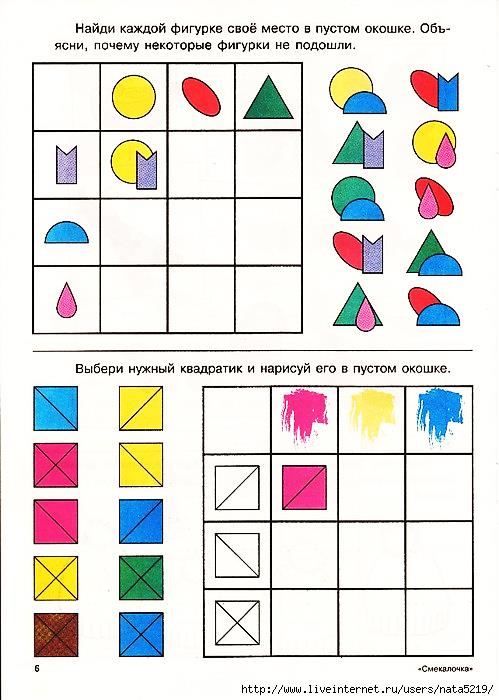 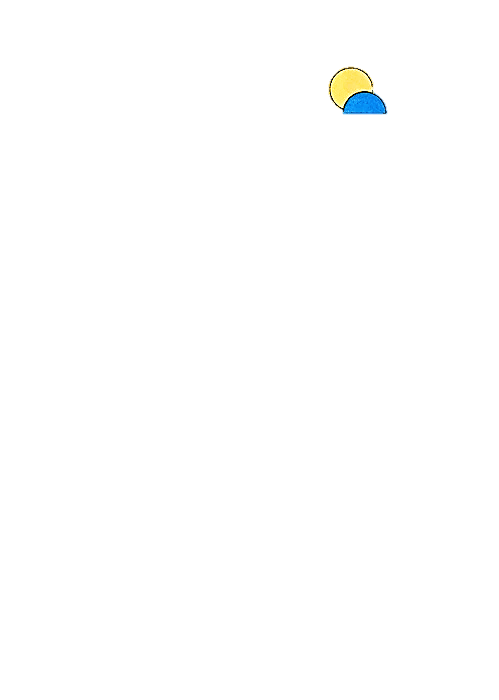 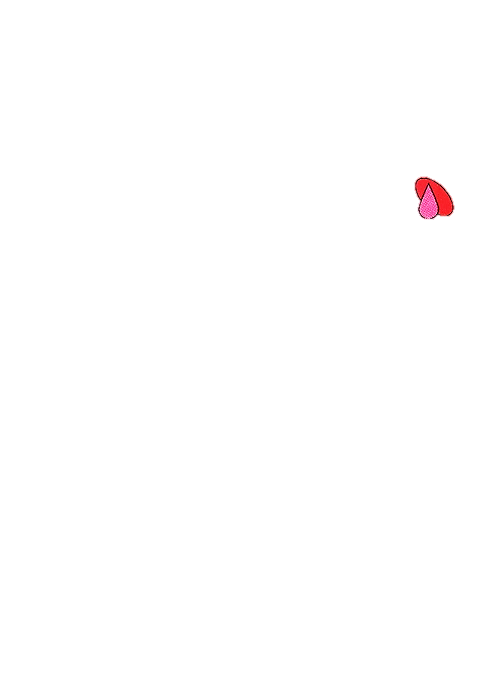 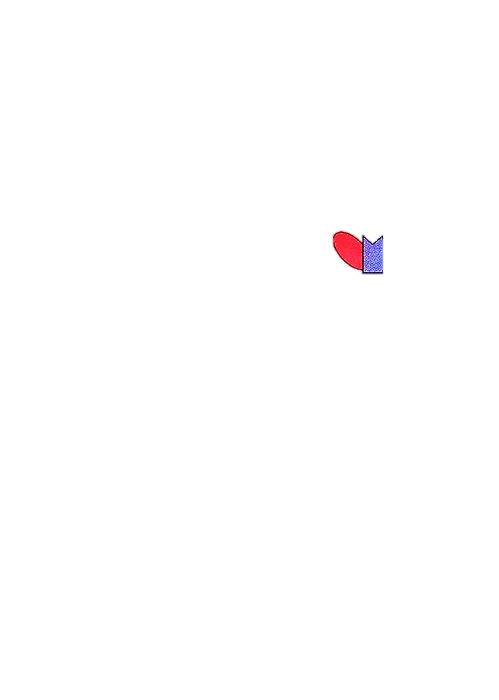 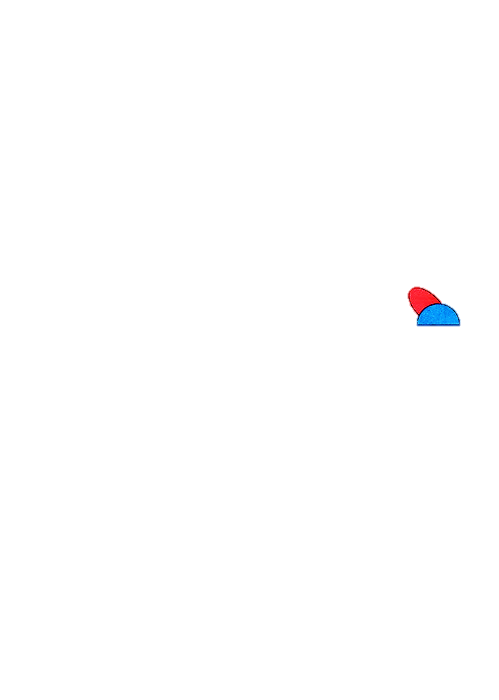 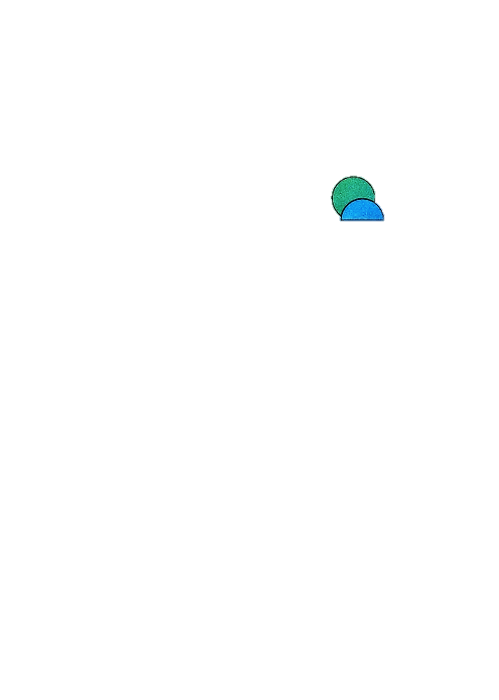 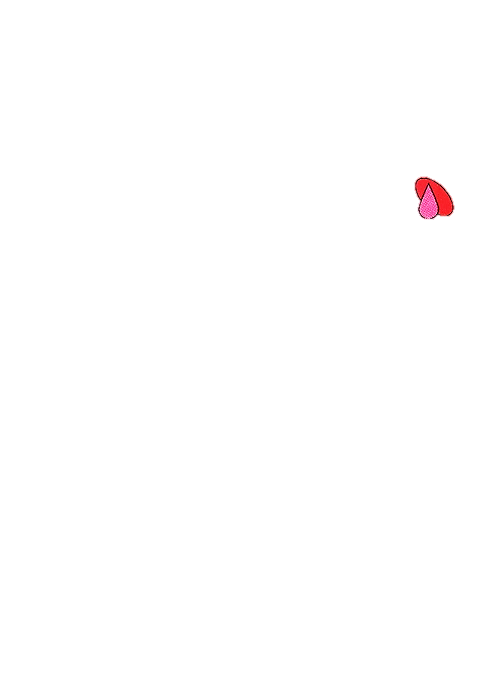 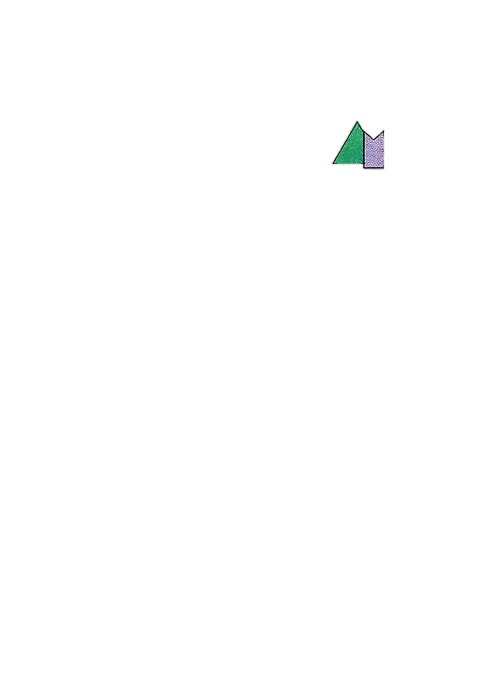 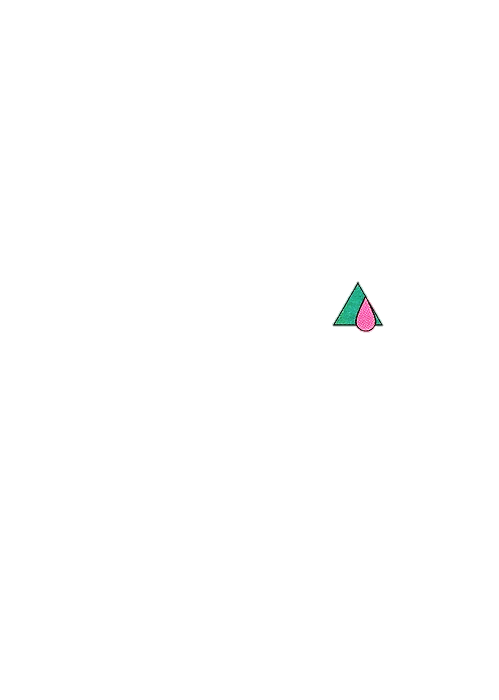 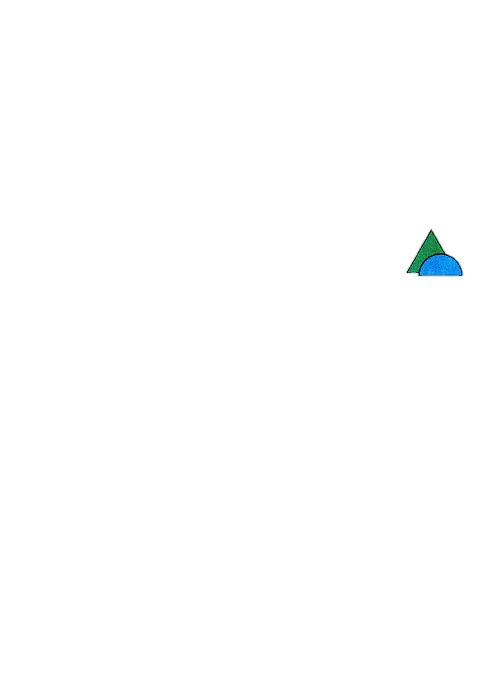 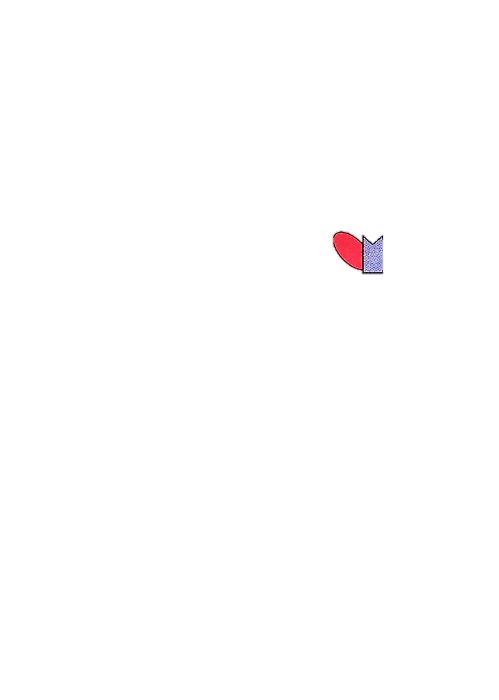 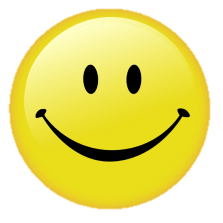 МОЛОДЕЦ!
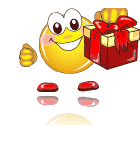